Modúl Foghlama 1: 
Nach Mise Atá Uathúil!
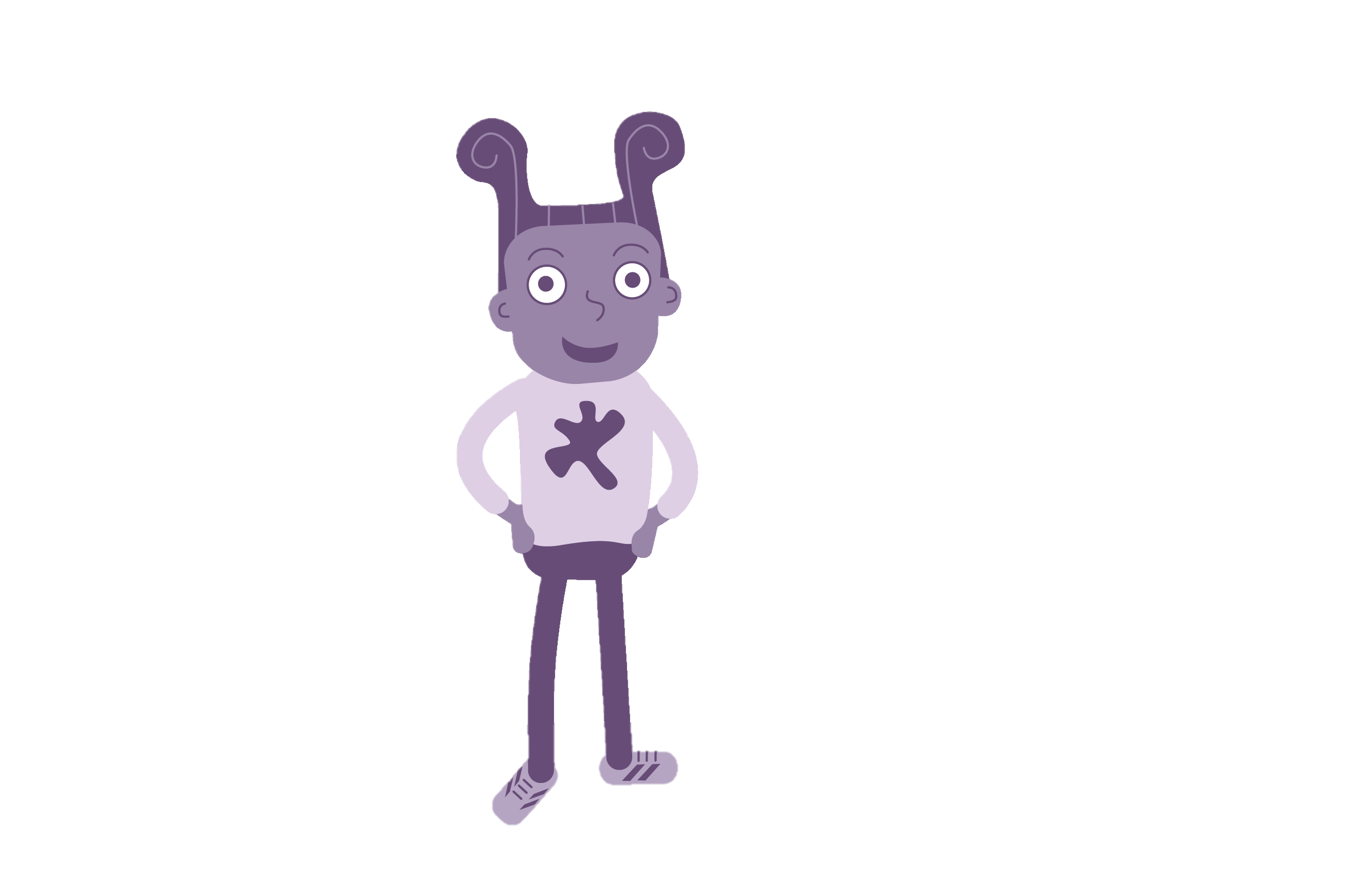 Ní preatsal thú. Ná cas thú féin i gcruth a cheapann tú ba mhaith le daoine eile. 
– Karen Salmansohn
Is tú thú inniu!
Beidh sin fíor go deo!
Agus níl aon duine beo
Atá ní níos tú ná thú!
– Dr. Seuss
Bí ar do nós féin. Níl nós ar bith eile fágtha.
– Oscar Wilde
Glac leis go bhfuil tú uathúil. Níl go leor ama ann chun saol duine eile a bheith agat.
 – Kobi Yamada
Tá sé ar fheabhas a bheith ar fheabhas. Is tusa an duine is fearr. Is fearr a bheith uathúil, níl ann ach tusa!
– Ní fios cé a dúirt
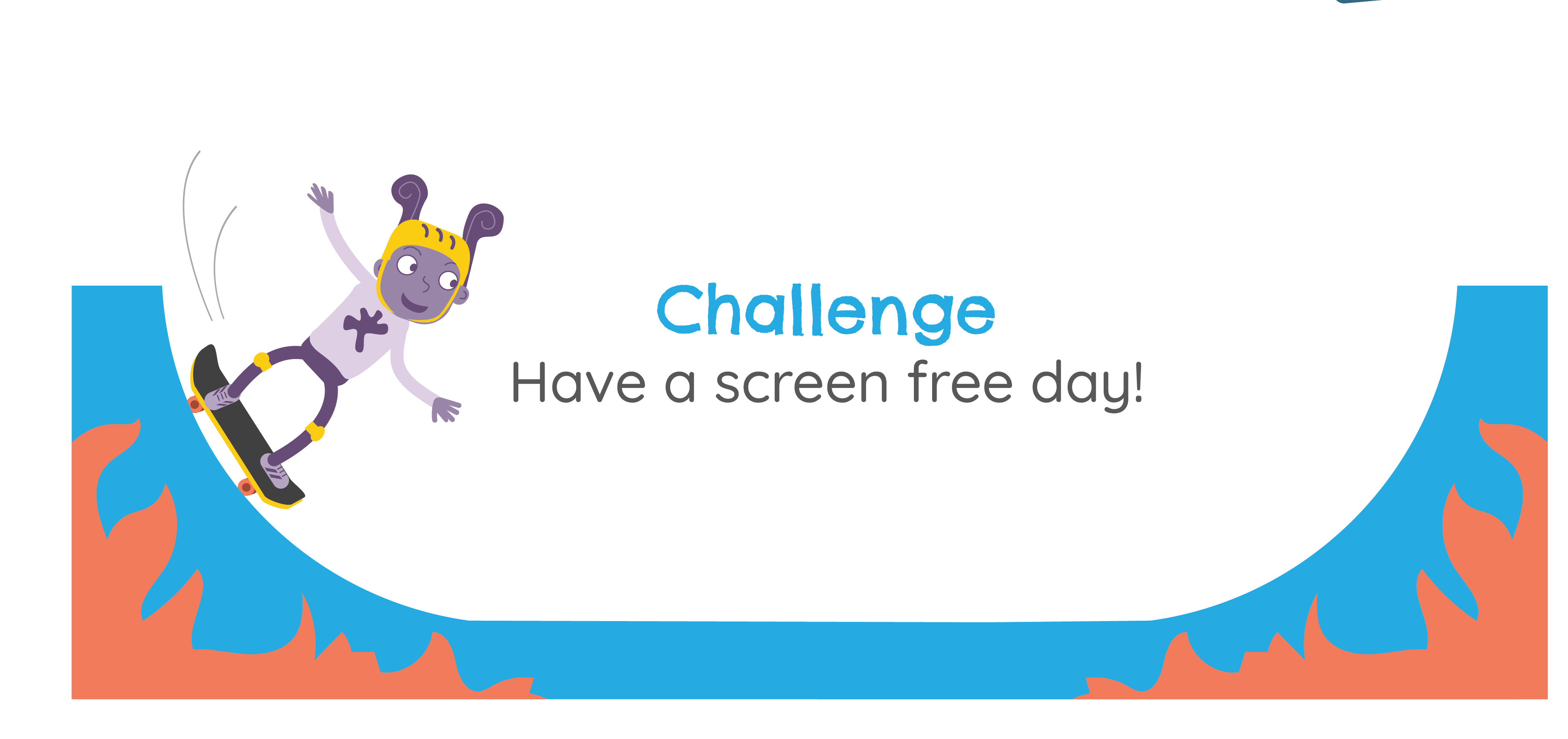 Sútha talún
Clárscátáil
Píotsa
Cispheil
Cróga
Innealtóireacht
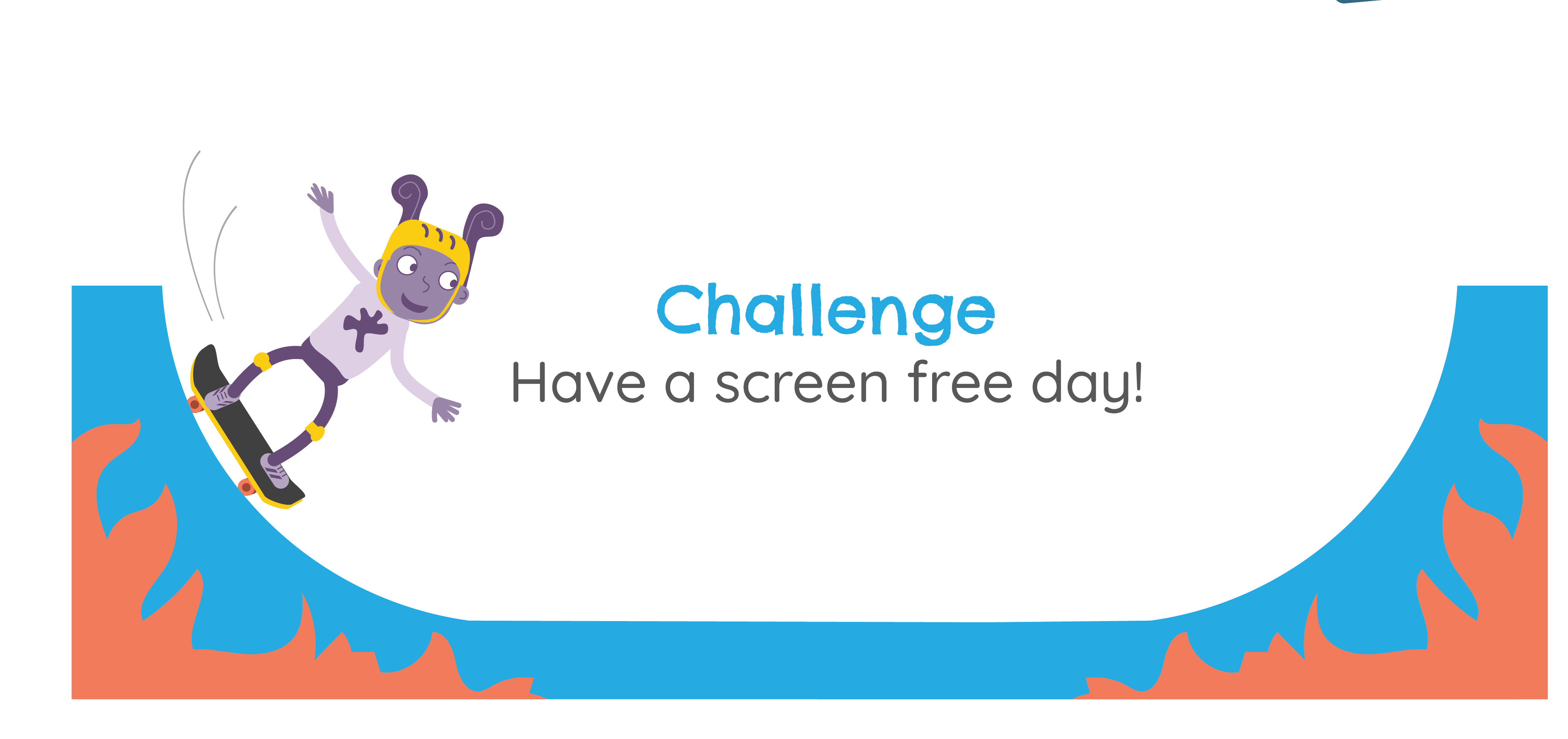 Dílis
Léitheoireacht
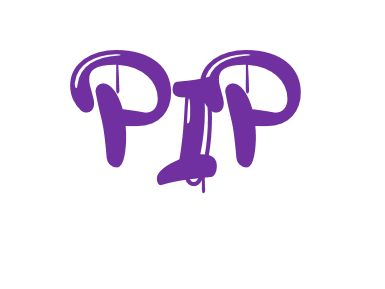 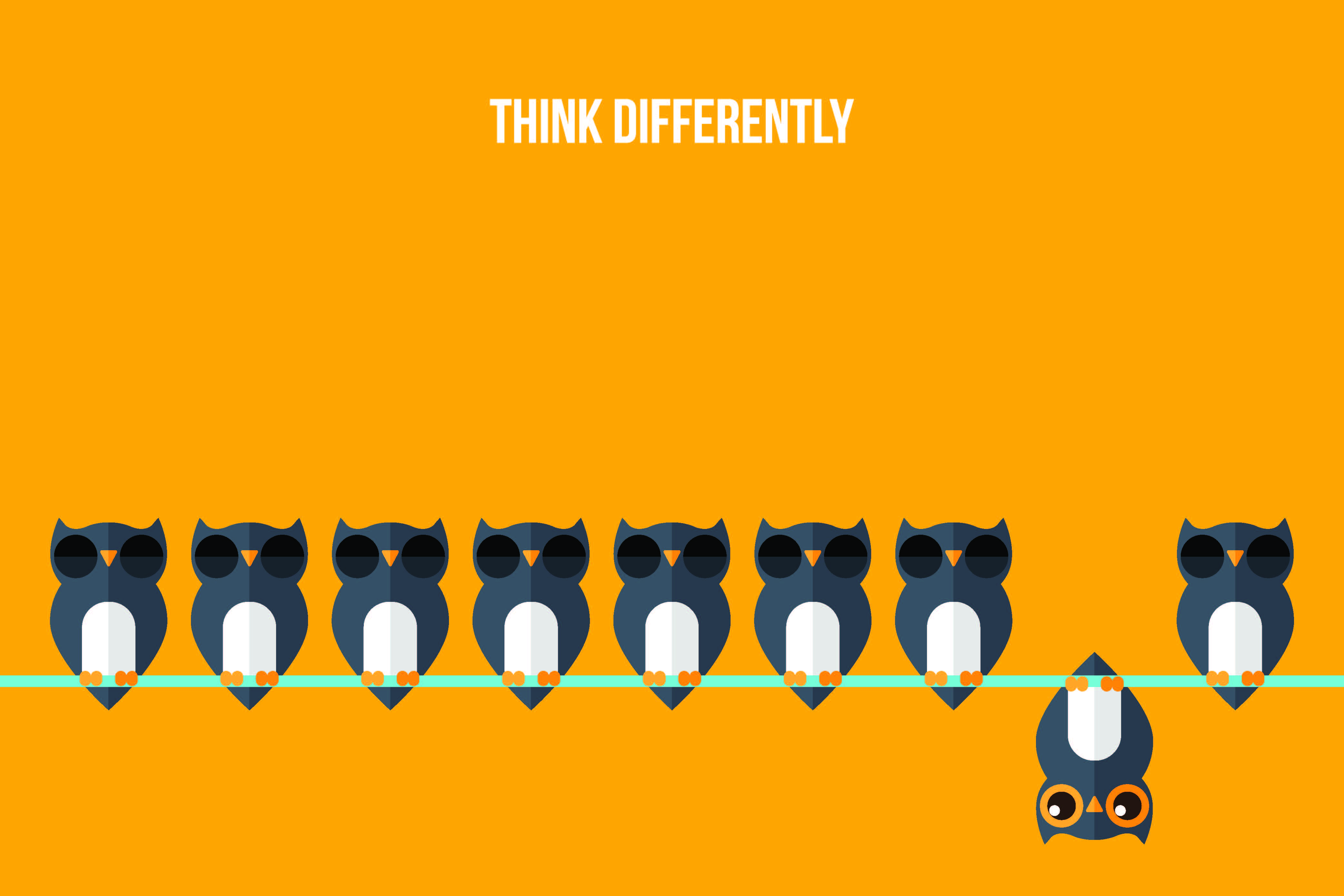 Tá cailíní níos fearr ag glanadh ná buachaillí
Tá spóirt buachaillí níos tábhachtaí ná spóirt cailíní
Ní altraí maithe iad buachaillí 
Taispeánann cailíní a mothúcháin níos minice ná buachaillí
Tá buachaillí níos fearr mar cheannairí ná cailíní
Ba mhaith liom a bheith cosúil le gach duine eile ...
An mbeidh mé mar chuid den slua go deo?
Ba mhian liom a bheith mar an gcéanna léi.
Tá súil agam go gceapann siad go bhfuil mé normálta ...
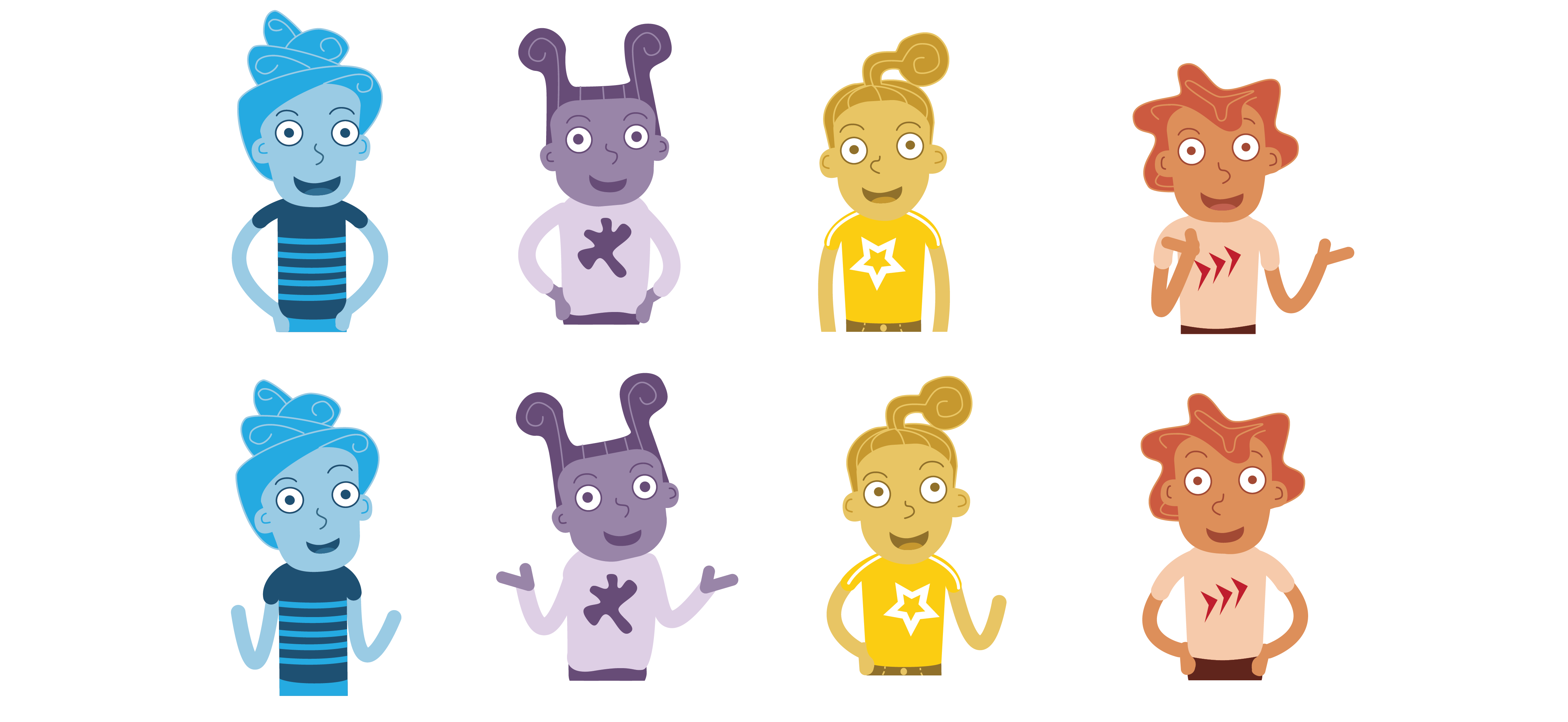 Cad atá uathúil FÚT FÉIN?